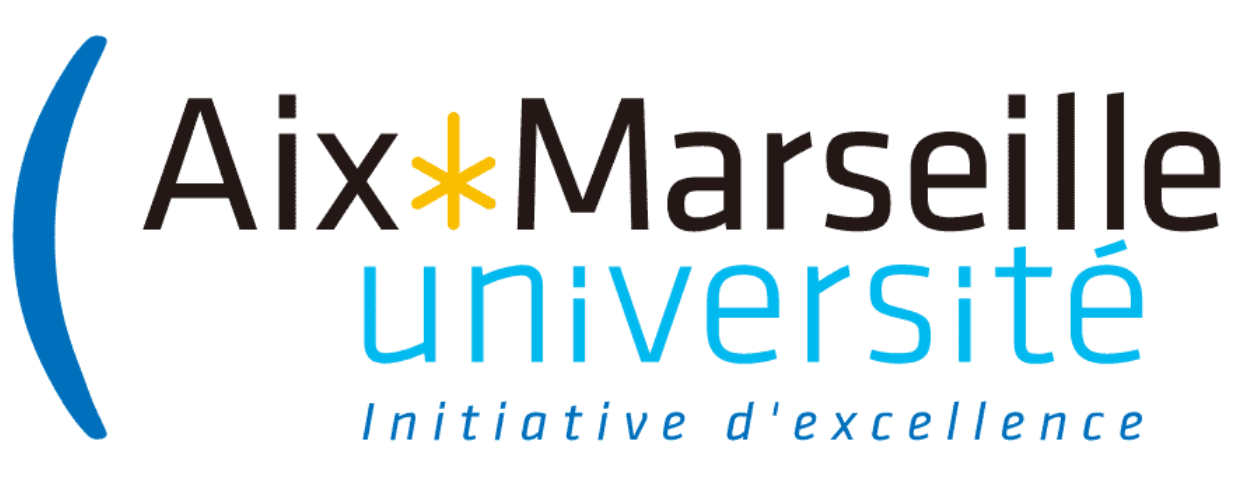 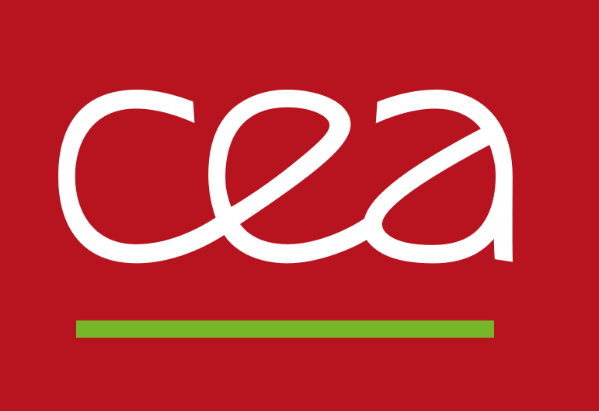 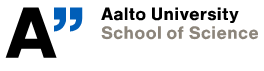 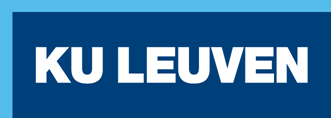 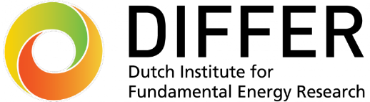 Task status overview for internal discussion inside Thrust 2
TSVV Task 5:  “Neutral Gas Dynamics in the Edge”
D. Borodin et al.
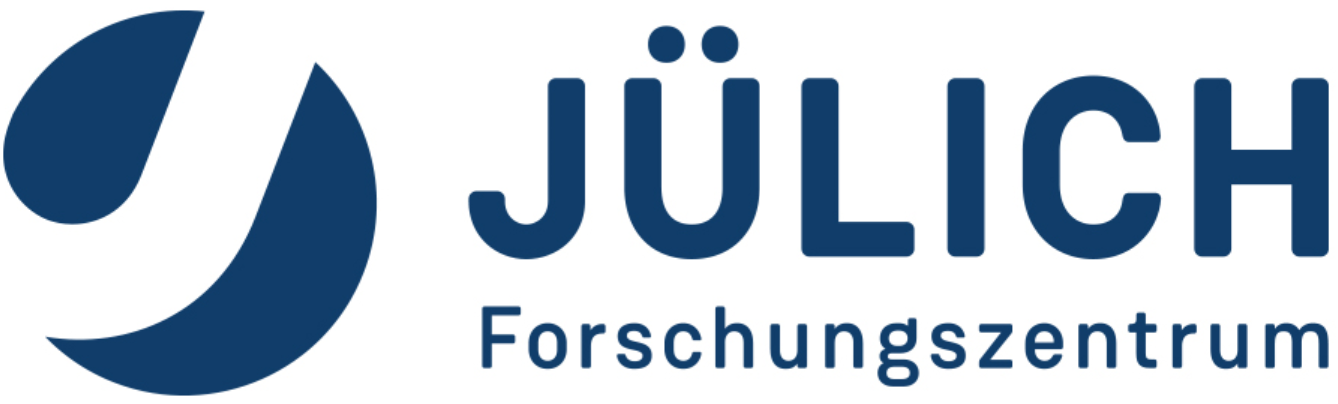 EIRENE-NGM-DEVELOPERS (TSVV-5)
D.V. BORODIN, F. Schluck, S. Wiesen, D. Harting, P.Börner
Forschungszentrum Jülich, Institut für Energie- und Klimaforschung – Plasmaphysik, Germany
 
W. DEKEYSER, S. CARLI, M. BLOMMAERT, N. HORSTEN, W. VAN UYTVEN, M. BAELMANS 
KU Leuven, Department of Mechanical Engineering, Belgium
 
B. MORTIER, G. SAMAEY
KU Leuven, Department of Computer Science,Belgium
 
Y. Marandet, P. Genesio
Aix-Marseille Univ., France
 
H. Bufferand
CEA, IRFM, France
 
E. WESTERHOF, J.G. MUNOZ
DIFFER - Dutch Institute for Fundamental Energy Research, Eindhoven, the Netherlands
 
M. GROTH, A. HOLM
Department of Applied Physics, Aalto University, Espoo, Finland
 
H. LEGGATE                  HLST, ACH-MPG
DCU
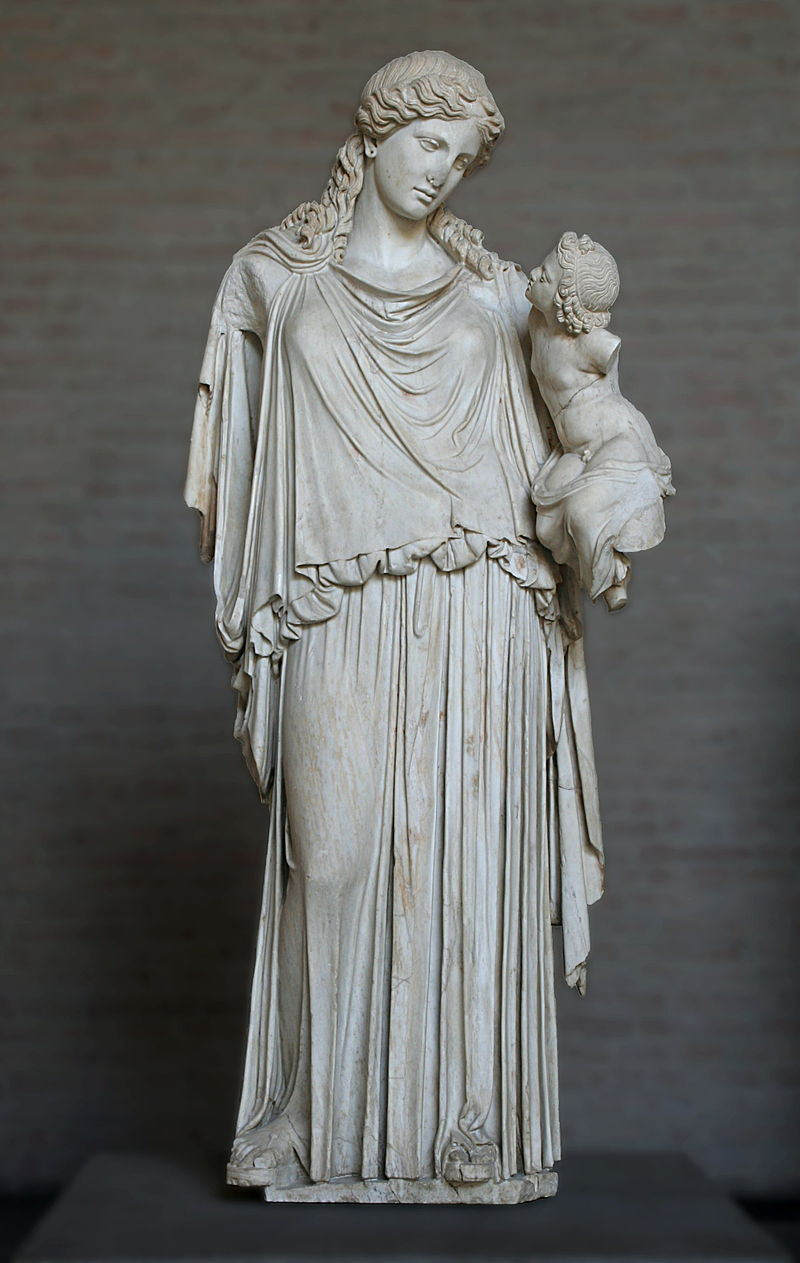 Very promissing 1st contact with ACH-VTT:
F. Granberg, J. Åström
Eirene with the infant Ploutos
TSVV-5: Neutral Gas Dynamics in the Edge
FP-9 deliverables:
Main simulation tool: 
EIRENE code (and EIRENE-CFD packages)  http://www.eirene.de/

We aim to transform it to IM- and HPC-ready neutral gas module (EIRENE-NGM) suitable for simulations on ITER and DEMO scale with large focus on (semi)detached divertor plasmas
Neutral gas code that allows for an efficient use of HPC resources (towards exascale systems and/or HPC booster techniques) through suitable parallelization methods. 

Revised and extended physics basis for the neutral gas model. Further development of the underlying collision-radiative model towards the full vibrational resolution for all hydrogen isotopes and specific impurities for seeding. 

Improved (in contents and structure) Atomic and Molecular database for volumetric and surface processes. Database access through generalized interfaces to, e.g., atomic, molecular, nuclear and surface (AMNS) physics data. 

Interfaces and boundary conditions necessary for future applications; modularization of the neutral gas code to facilitate coupling to computation fluid dynamics (CFD) codes (2D or 3D codes, turbulence codes, time-dependent) and possibly also to gyro-kinetic/gyrofluid plasma codes. 

Strategy towards a validated predictive capability for integrated fusion reactor modelling for (semi-)detached divertor plasmas. Liaison with TSVV Tasks 3 and 4.
Neutral gas code that allows for an efficient use of HPC resources (towards exascale systems and/or HPC booster techniques) through suitable parallelization methods. 

Revised and extended physics basis for the neutral gas model. Further development of the underlying collision-radiative model towards the full vibrational resolution for all hydrogen isotopes and specific impurities for seeding. 

Improved (in contents and structure) Atomic and Molecular database for volumetric and surface processes. Database access through generalized interfaces to, e.g., atomic, molecular, nuclear and surface (AMNS) physics data. 

Interfaces and boundary conditions necessary for future applications; modularization of the neutral gas code to facilitate coupling to computation fluid dynamics (CFD) codes (2D or 3D codes, turbulence codes, time-dependent) and possibly also to gyro-kinetic/gyrofluid plasma codes. 

Strategy towards a validated predictive capability for integrated fusion reactor modelling for (semi-)detached divertor plasmas. Liaison with TSVV Tasks 3 and 4.
Code performance, parallelization, refactoring, domain decomposition, I/O for HPC, …
Improved physics and features incl. fluid-kinetic hybridisation (FKH) and improved CRMs
Improved AMNS data, both in structure/physics and content
EIRENE as NGM – restructuring, interfaces to other codes, time-dependent runs, kinetic ions
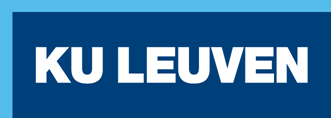 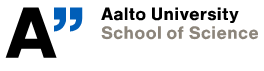 Validation with experiments and test of predictive capabilities for ITER and DEMO
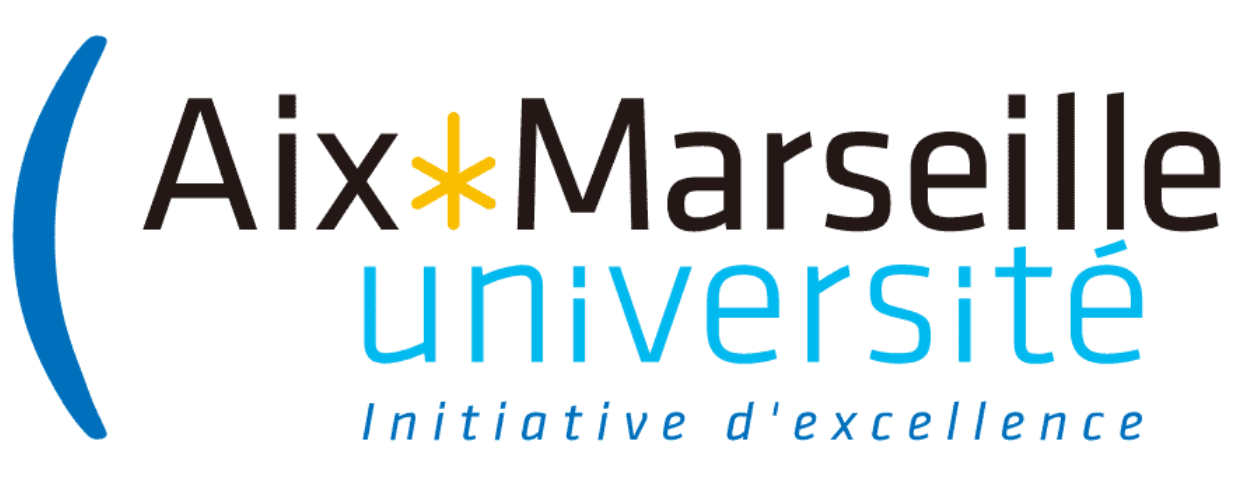 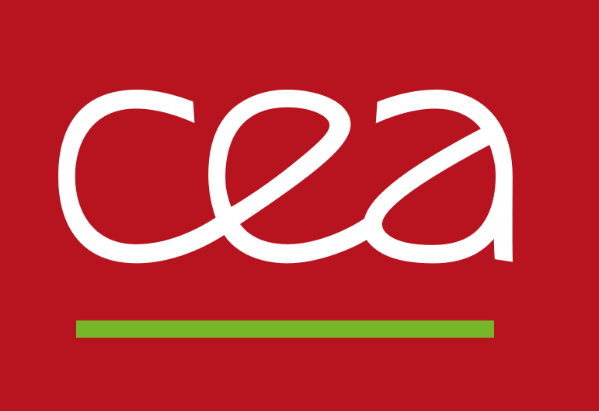 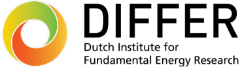 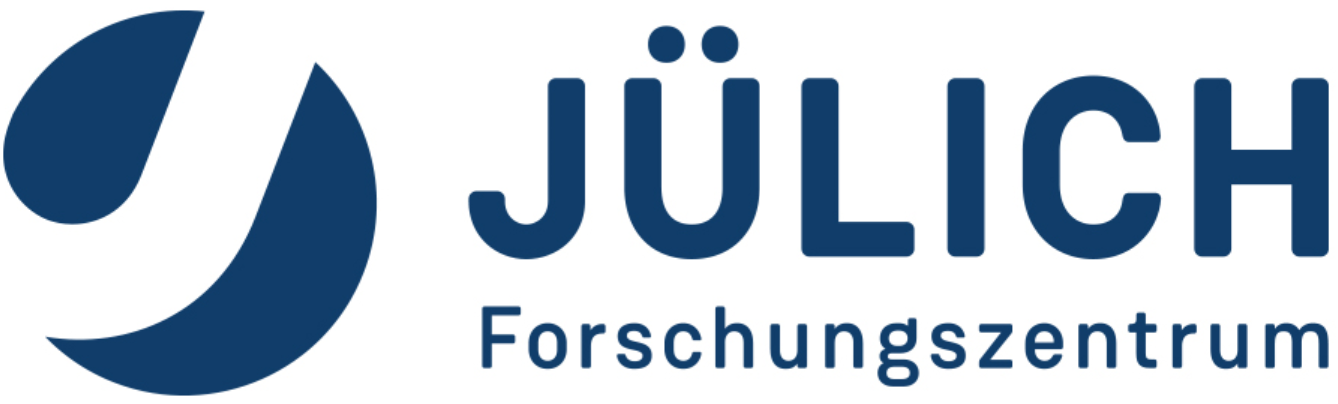 Crude scheme for the TSVV-5 workflow
D4. Coding
FE model for divertor target and FW
Maintenance
Increased code capabilities
KUL
Modulisation
Time-resolved
CEA
Adjoint approach
A&M Kinetic ions
sensitivity analysis and UQ
FZJ
D1. HPC
High performance
Optimized parallelisation
Domain decomposition
NGM with interfaces
DIFFER
D3. AMNS
AMNS data structure and content
reduced models for isotopes in FW, outgassing etc.
Better quality, resolution, isotope effects, more processes
Aalto
Expected outcome
D2. Physics
High density and collisionality
F-K Hybridisation
Physics of detachment
CRMs for molecules
D5. Testing
Spectroscopy at JET and MAGMUM
Magnum-PSI, detachment in transients
ITER scenario with semi-detachement
DEMO scale and parameters
What is EIRENE in a nutshell (e.g. in SOLPS)?..
Microscopic:
Macroscopic:
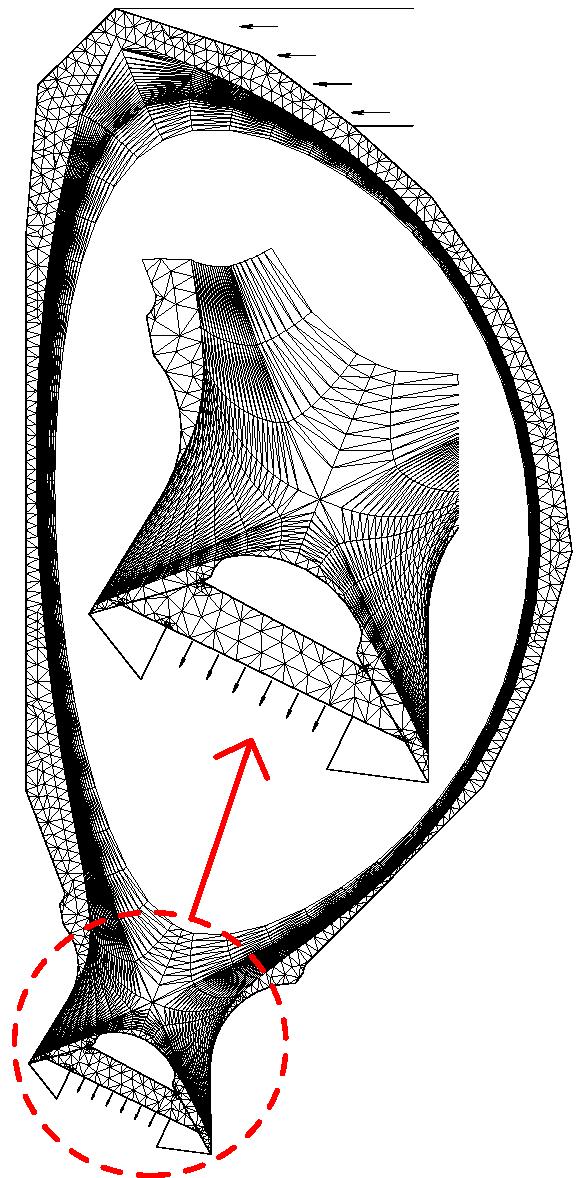 Plasma flow parameters
EIRENE-NGM: a 3D3v MC multi-species transport code incl. radiation transfer, kinetic 
or F-K hybrid.
CFD codes (computational fluid dynamic): 
B2, Edge2D, EMC3, SOLEdge3X, etc…
3D EIRENE volume cell
2D or 3D Volume grid (e.g. tetraeder) adopted for current magnetic configuration
Source terms (Particle, Momentum, Energy)
CRMs 
(HYDKIN, AMJUEL, ADAS, …)
for atomic and molecular neutrals       H,H*,H2,H2(v),H2*,H-,H2+,…, impurities
Ionisation, CX, recombination etc.
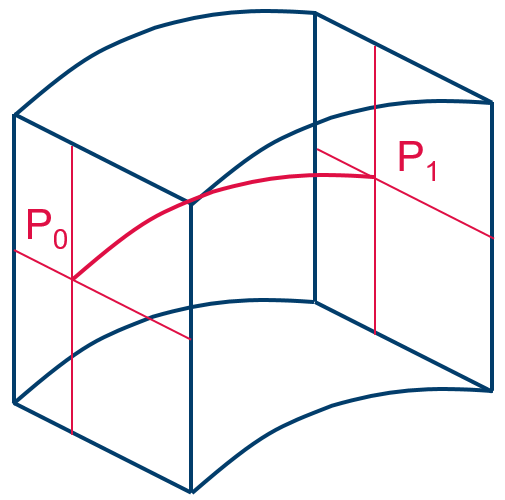 Accuracy
Code performance
Fluid-kinetic hybridization (FKH)
A hierarchy of neutral models:
D. Borodin et al., FEC-2020, submitted to NF (2021)
Seamless in volume
Fluid,
AFN
kinetic,
MC
Hybrid Fluid-Kinetic approach (FKH)
Asymptotic-Preserving MC (APMC)
Micro-macro FKH (mMH)
Cancellation error (can be suppressed by enforcing positivity)
Spatial FKH
Firm domain allocation
Micro-macro kinetic diffusion (KDMC)
Bias error (can be suppressed via multi-level)
No coupling with CFD needed
Spatial by source
Evapor./condens.
[Speaker Notes: BM:
 - Added cancellation error and bias inside the boxes
 - changed colorscheme of the triangles
 - the fact that FKH asymptotically becomes AFN or K and KDMC asymptotically becomes K, are indicated by connecting the blocks
 - Added dashed lines to stress that the bottom is a further categorization of the top
 - Repeated FKH as a term in the bottom part to show it is the same
 - Group the spatial FKH’]
Example: mMH accuracy on ITER slab test case
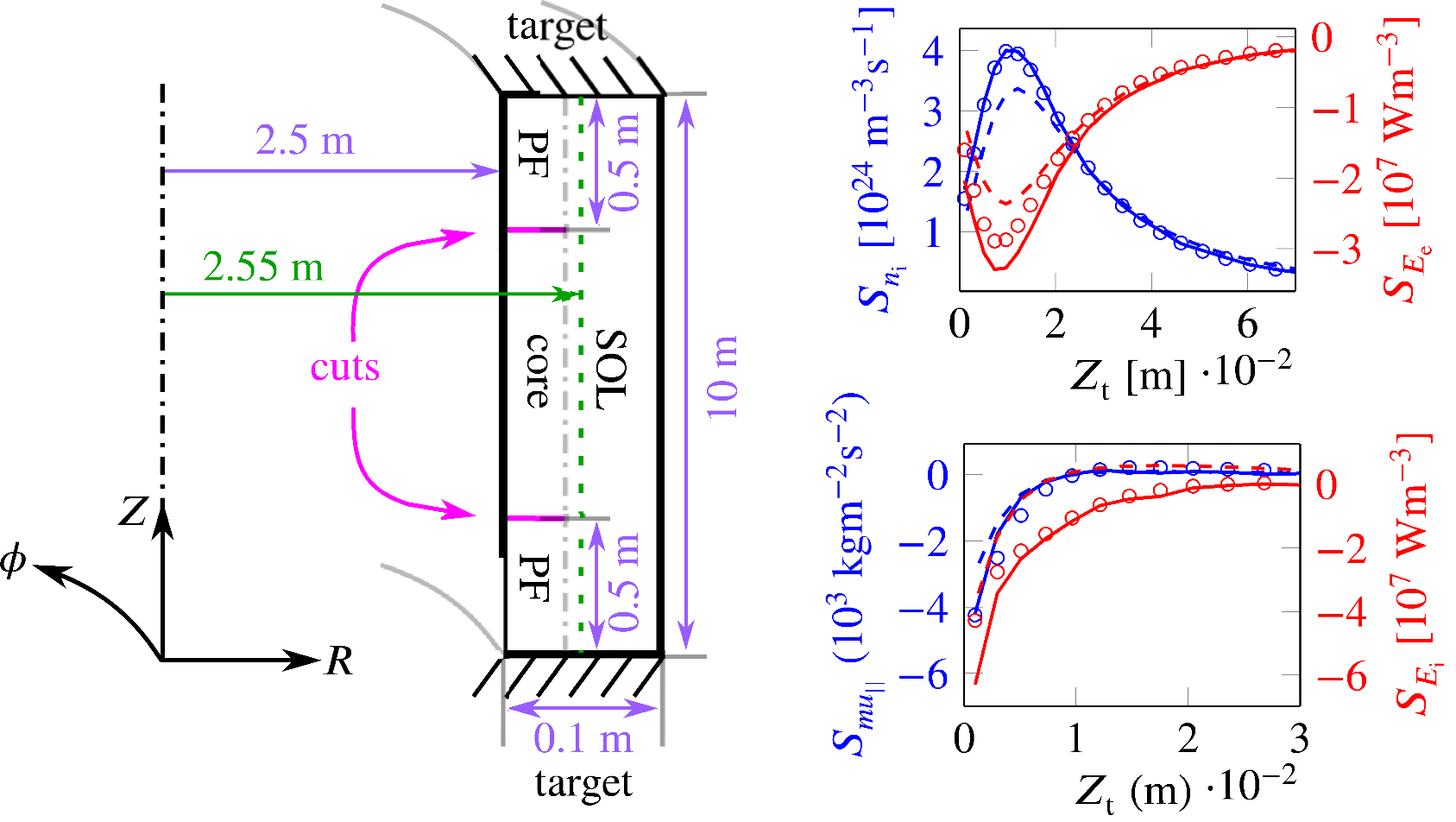 N.Horsten, 
CPP, 2020

SOLPS-ITER
simulations
Hybrid simulations approach full kinetic ones with 
5-7 time reduced CPU time
ITER test case: hybrid OpenMP/parallelisation
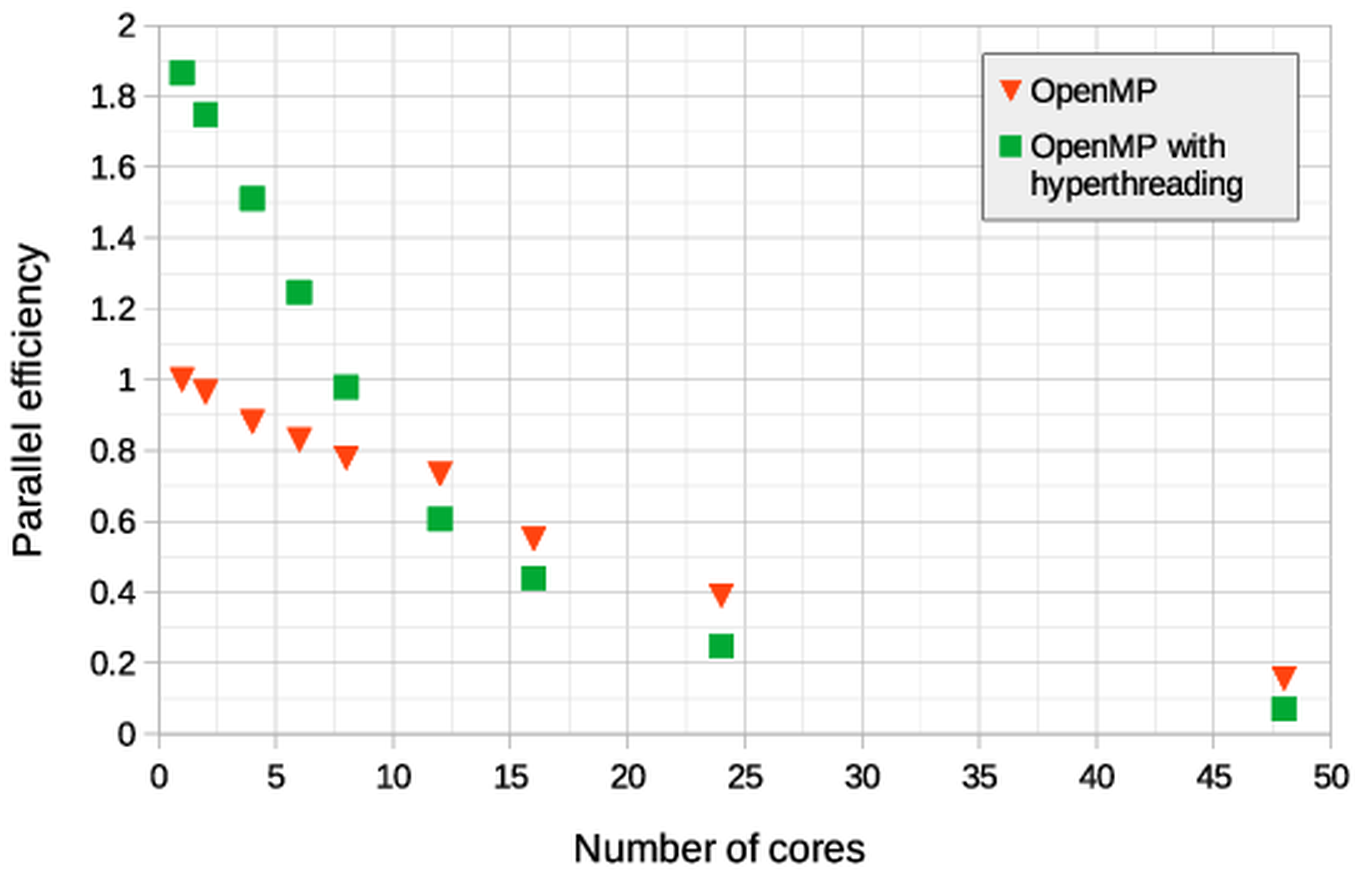 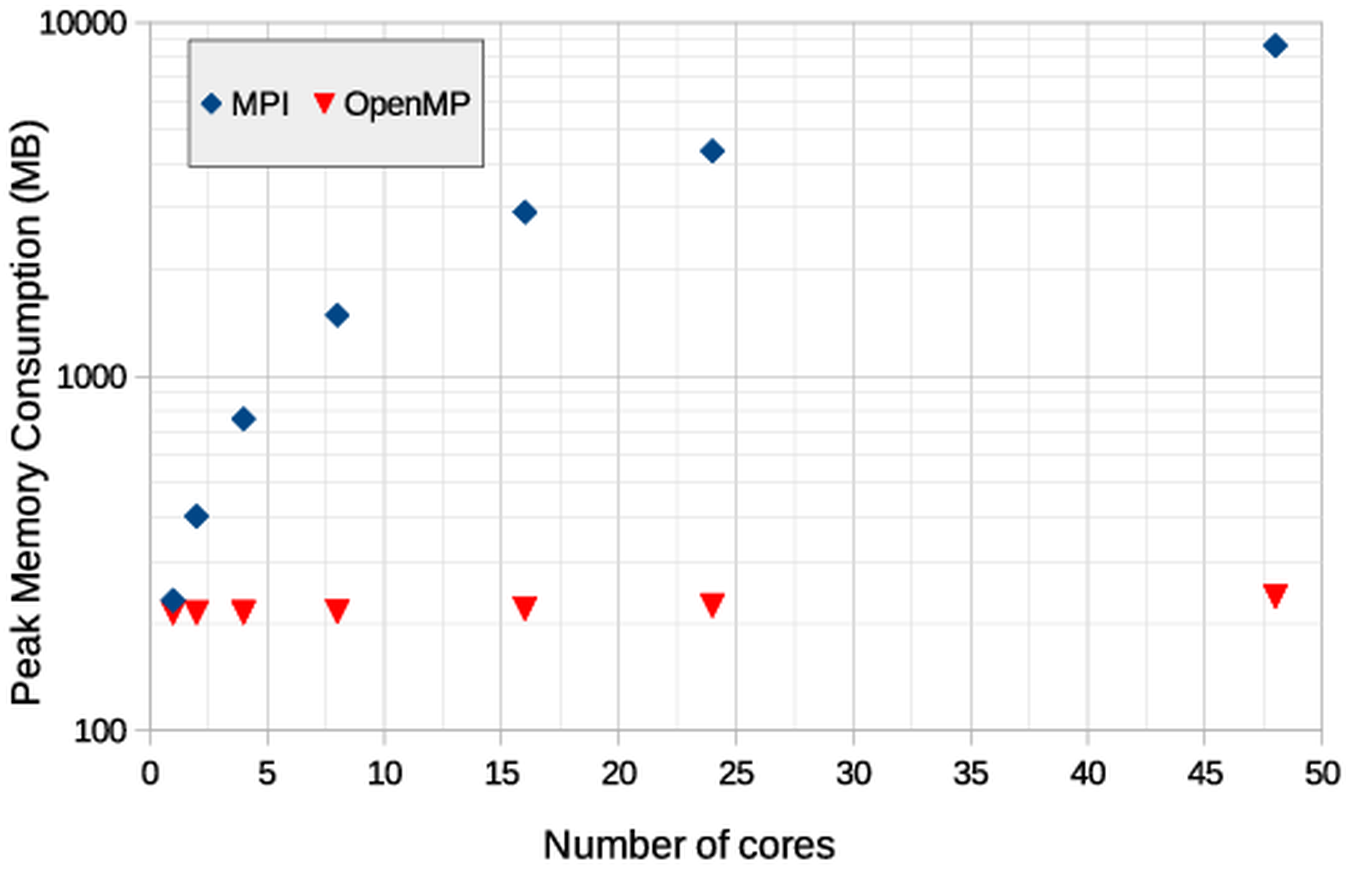 H. Leggate, HLST support rep., 2021
D. Borodin et al., FEC-2020, submitted to NF (2021)
Acceptable OpenMP efficiency  + solution for typical memory limitations in particular in a view of ITER/DEMO scale simulations
„TallyViz“
Code visualisation (P.Börner)
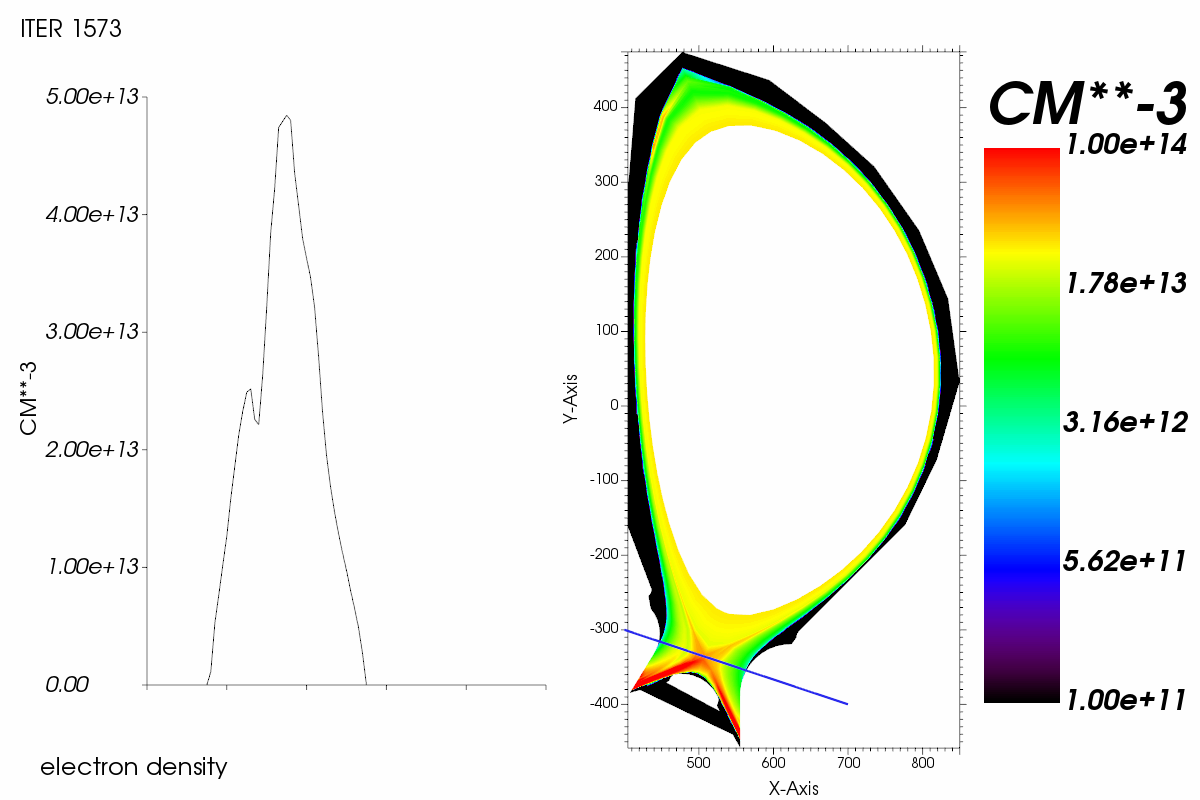 The python tool for plotting of results of  EIRENE calculations has been optimized and developed further to work with all 2D or 3D geometries.
Available features:
Shaded presentation of volume averaged tallies
Lineplot (profile) along an indicator line
Vectorplots
Algebraic calculations with volume averaged tallies
Artificial graphics from line of sight calculations for tetrahedral geometries
cooperation with DIFFER: HDF5 implemented
EIRENE (“E-”) application portfolio (discussion in progress . . .)
Verification
Test on relevant scale
Validation
Predictive modelling and design
Well-established simulation cases for most relevant and representative JET experiments: 
1) molecular physics and detachment 
2) PSI in divertor in ELMy H-mode with isotopes
3) seeded high-radiative scenario
System: focused selection of Interconnected cases!
TSVV-5 KOM 16.04.21: planned events in focus groups
Already in (Sep-Oct 2021) code camp for 4-5 days unbroken focused work to start streamlining (segregation of the numeric core) the code
Concepts and parameters of the streamlining were discussed few times already including with ITER
ACH HPC (HLST follow up, H.Legatte) and ACH VTT should join.

Meeting on A&M data and CRMs including ADAS, Yacora etc. with the related external participation (Oct-Nov 2021?..). Handshake with validation at JET ILW and MAGNUM-PSI
We have already had a joint meeting with Yacora team (U.Fanz, D.Wunderlich) 
       https://indico.euro-fusion.org/event/1107/
To invite: M.O’Mullane (ADAS); D.Tshakhaya (BIT2); J.Tennysson (RMPS for molecules), D.Fursa (CCC for molecules)?..

Reduced model data for outgassing, FEM with applications to Magmum-PSI (Dec 2021?..) 
Some cooperation already started within SOLPS-ITER communication (G.Nallo, Turin) 

Meeting on selection of DEMO application case(s) (mid 2022?..)
External participation from DEMO-relevant WPs?..
Invite TSVV-6,7 PIs?..
Summary: TSVV-5 progress and plans
Physics
Fluid-kinetic hybridisation (FKH) development successfully continues
Kinetic ions on the EIRENE side (F.Schluck, D.Harting – TSVV-6)
Establishing simulation cases (validation, ITER, DEMO) – in progress
A&M CRM improvement (mostly preparatory work so far…)

Code development
Parallelisation: OpenMP-MPI hybrid (related code refactoring done; optimisation and restructuring e.g. domain decomposition are necessary)
Code streamlining (Segregation of the numeric core, etc.) – code camp 
Improved I/O (JSON/HDF5), visualisation, IMASification, etc. – in progress.
 
Organisational items
Repository for simulations (EUDAT?.., using JAC catalogue experience) – concept under development, depends on selection of base system.
New EIRENE license, “infectious open source” (draft discussed with FZJ layers and ITER still in circulation)
Regular meetings (1 general / 2-3 topical every 2nd week) + focus group events by necessity. Some VC are open outside TSVV-5.
       Example: 17 Sep. topical meeting on SOLPS (with ITER participation)
Requires communication with other TSVVs
Requires ACH support
Thanks for the attention!
F-K Hybridisation approaches utilized in EIRENE-NGM
A) Full kinetic
B) SpH, mMH
C) APMC: KDMC
Plasma flow parameters
Plasma flow parameters
Mean, covariance
3D
cell
3D
cell
3D
cell
NGM
kinetic
NGM
diffusive
NGM
NGM
CFD
CFD
FKH
x(tn+1), v(tn+1)
Source terms
Source terms
f= fF + fK, optionally with 
evaporation/condensation:
Kinetic step with constant velocity followed by random walk with appropriate parameters
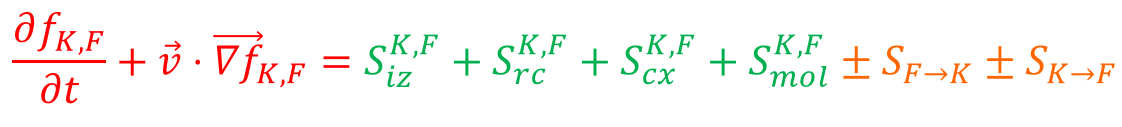 EIRENE licencing - User Agreement  (UA)
Old UA 
acknowledgement of FZJ origin of EIRENE, non-military use, non-commercial use,  no cost/liability for FZJ, etc.

New UA
Based on copyleft licence (however GPL3.0 occurs to be not suitable).
Similar declarative statements as in the old UA.
More clear statement about the EIRENE-based publications.
Developers and users are divided into “basic” and “associated” ones (AD).

 ADs get more rights on decision-making, direct access to the repository, etc.
ADs must keep to the “Developer Code of Conduct” (see at INDICO).

Current status: we wait for the document version from the FZ Jülich lawyers…
From EIRENE to “neutral gas module” in E-TASC
EIRENE
Solid math basis
Well established code
Strong AMNS data collection
EIRENE as NGM inside EUROFusion E-TASC

Suitable for highly radiative divertor, huge amounts of cells, including photon-tracing and other effects
Time-dependent mode 
Modernized code well suitable for HPC use. MPI-OpenMP parallelization with good weak scaling (GPU use… may evolve with support from Hub)
Revisited code structure including segregating of a compact core and domain decomposition
Universal interface to other codes (IMAS-based)
Improved A&M database – more data, more parameters, more validation, more systematic, …
Numerical algorithms including FKH
- A&M data and tools:
AMJUEL,HYDHEL,H2VIBR, . . .

- Manual, visualization, Git repository

- Interfaces to CFD codes: 
B2 (SOLPS), Edge2D, EMC3…

- Improved I/O (pilot TSVV):
JSON input, HDF5 output
New: portfolio of simulation cases with related catalogued central storage of runs and systematic CI cases
Computational Grid
EIRENE: Kinetic Ions (F.Schluck, D.Harting)
No E in EMC3, however in many cases (e.g. B2) E-field should be available…
EIRENE-NGM: code dtreamlining
For details see TSVV-5 FP-9 proposal: D1.a, D1.b, D4.a, D4.c, D4.d

Main ideas:
Segregation of the compact numeric core and starter/interfaces part
The core should be free of any branching (geometry, specific parameters for the application cases etc.) – core input should be minimized to “really need to know”.
The core should be sufficiently flexible for domain decomposition and load balancing schemes; suitable for all variations of the code including FKH. 
Parallelization optimisation should be universal, probably with some parameters and clear procedures for their adjustment.

Providing HPC-conform interfaces to the codes from the other TSVVs 
CFD-EIRENE from TSVV-3 (B2 as part of SOLPS) are first to go. EMC3 (3D!) is also very important to ensure the variability.
Kinetic ions (tracked on EIRENE side), FKH, etc. may lead to challenges!..

Utilizing new programming/IT technologies
JSON input and HDF5 output (future: parallel writing on HPCs?)
Under discussion: using of OOP (modern Fortran or even C++?)
„Code-camp like“ event is expected in Sep 2021

Details are still under debate…
We need a strategy letting all other  development to go in parallel…
Expertise and support from the ACH can be very valuable!
EUDAT for saving EIRENE/NGM runs
https://www.eudat.eu/
Flexible, World-wide access “B2ACCESS“ based on certificate (e.g. FZJ), google ID or EUDAT ID
   One can define groups of users e.g. “NGM
       developers”

B2DROP cloud (20Gb per user!) – sufficient?!.Free and easy to get for any of TSVV participants

B2SAFE – unlimited additional volumes of data in full agreement with organization policies.

B2STAGE: extension of the iRODS system with a GridFTP interface

Consider using SimDB as backbone for organization of folders/catalogs at B2SAFE

We can get support for installing/maintaining the system from Juelich Supercomputing Centre (JSC)
We need to have seamless data transfer with HPC, so our option is “B2STAGE”, however we can also use “B2SHARE” (plus “OOath2” access, versioning) for some of the metadata e.g. instead of SCIEBO
 B2Drop “NF_NGM” requested, next step is testing . . .
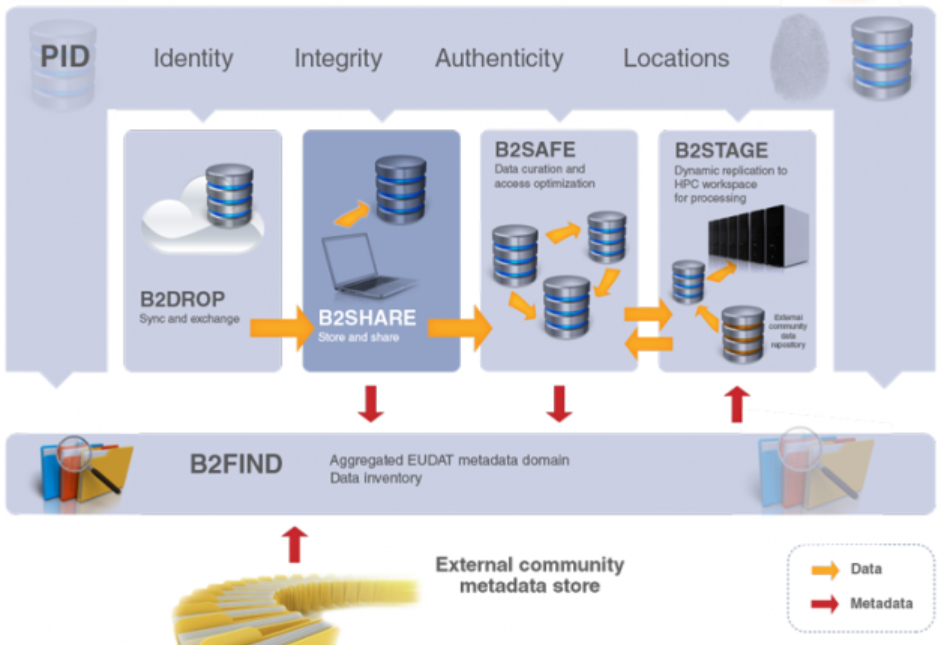 EIRENE applications types - categorisation
Verification
Test on relevant scale
Validation
Predictive modelling and design